Presentation Template: Version August 2024
Presentation Template: Version August 2024
3
4
5
6
7
8
9
Presentation design do’s and don’ts
Do this
Don’t do this
Edit your slides down to the essentials. 
Images should have space to breathe.
Use images, rather than text, to simplify complex ideas. 
Include only one idea per slide.
Create an outline first. 
Slide titles should be concise.
Don’t overfill your slides.
Don’t overlap the logo with content.  
Don’t use colors that are not in the FEMA color theme. 
Don’t use non FEMA fonts. 
Don’t make text too small.
10
11
This is an example of a two-line header, if needed. We recommend keeping headlines to one line.
12
This is another title here
Add image here
This is a bullet
This is a bullet
Second bullet
Third bullet
This is a bullet
13
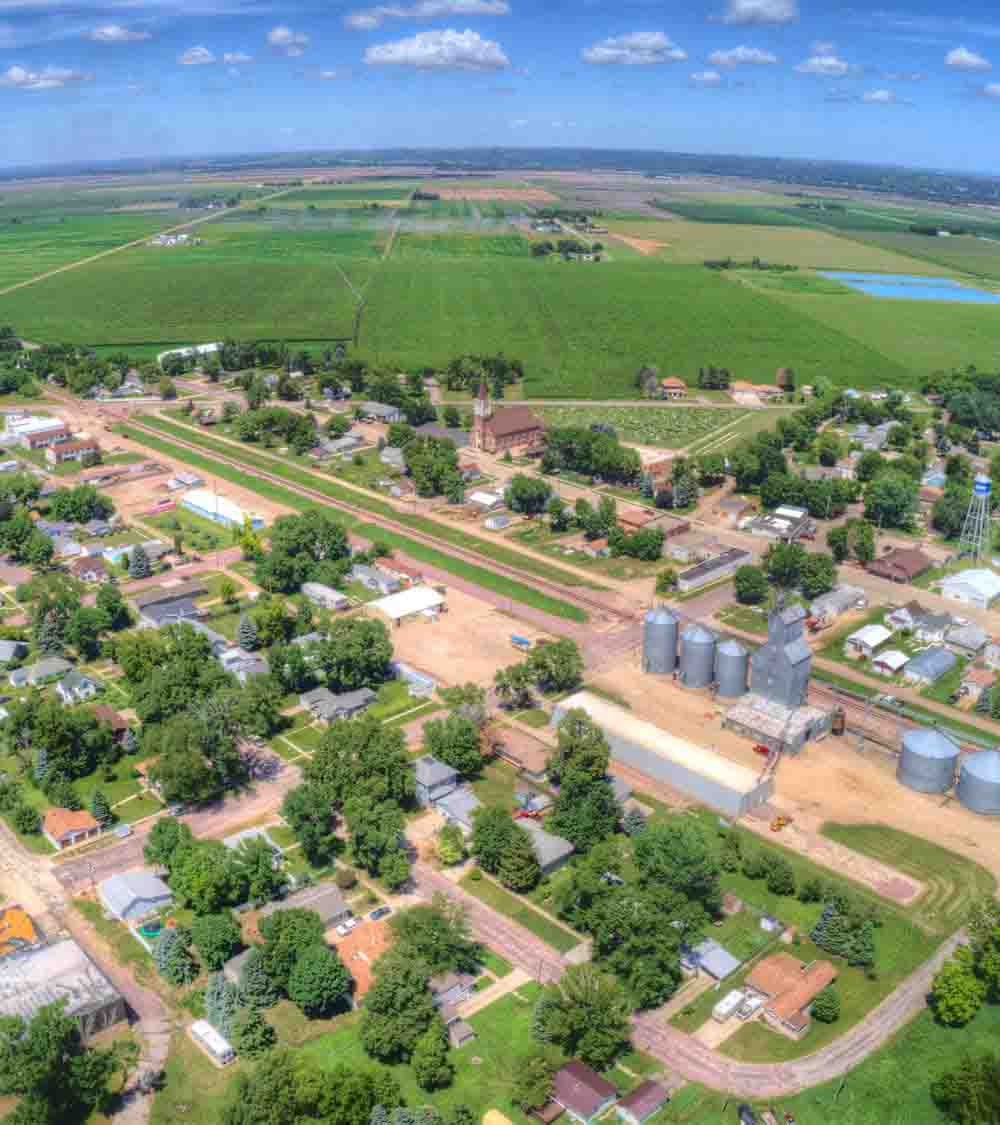 Change out Placeholder Image
View tab – select “Slide Master”
Select corner of image and grab blue overlay. Slide over to see image.
Right click image select “Change Picture”, select “From a File, select “Image, Open”
size new image to fit in the given frame.
Select corner of blue overlay and place blue overlay back over entire image.
Close Master View located in top ribbon.
Do not type while in Master Slides, exit the Master Slides view then type text.
14
This is a title
This is a subtitle
This is a subtitle
Background image is a place holder only, read slide #00 to change out
These are bullets
These are bullets
These are bullets
These are bullets
15
Helping people before, during and after disasters. The roles outlined in the Homeland Security Act define FEMA’s responsibility to carry out its mission to reduce the loss of life and property and protect the Nation from all hazards by leading and supporting a comprehensive, risk-based emergency management program. It accomplishes this vision through 3 strategic goals: Build a culture of preparedness, Ready the nation for catastrophic disasters, and Reduce the complexity of FEMA
What is FEMA's mission?
16
17
18
19
Primary color palette
The primary color palette is blue and black, including mid-tones and tints and a thoughtful use of whitespace.
Black
Dark Gray
DHS Blue
RGB  0/82/136
RGB  90/91/93
Gray
White
RGB  192/194/196
Helpful Resources
Branding Guidance Page
Request Forms
Templates
Graphics & Icons
Email Signatures
Logo standards
Design Guide
Writing Guide
22
Use a minimum amount of DHS colors per chart, monochrome is best when using multiple colors. Be sure to be 508 compliant with color dependency.
23
This is an example of a pie chart with description
Use a minimum amount of DHS colors per chart, monochrome is best when using multiple colors. Be sure to be 508 compliant with color dependency.
24
This is an example of a pie chart with description
Use a minimum amount of DHS colors per chart, monochrome is best when using multiple colors. Be sure to be 508 compliant with color dependency.
25
Subtitle in needed goes here
Chart title goes here
26
How to use icons
An icon should never stand alone. It should always appear with descriptive text. 
An icon size should never be larger than 1 inch.
Icons should always be one color. 
Icon should either be filled or outlined and never use both in the same presentation.
27
First and Last Name
Title 
Email.address@fema.dhs.gov
First and Last Name
Title 
Email.address@fema.dhs.gov
First and Last Name
Title 
Email.address@fema.dhs.gov
First and Last Name
Title 
Email.address@fema.dhs.gov